Accessibilité ?
Comment les toucher?
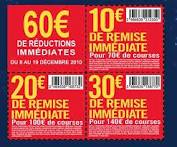 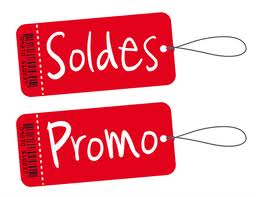 Les  Moteurs
Promotions Prix/Produits
Les promotions et les prix bas attirent beaucoup les familles. C’est pourquoi, de nombreux magasins font en sorte de s’adapter à tous. Casino, après avoir baissé les prix de ses produits à marque propre, va  proposer à la rentrée sa campagne de promotions basée sur les lots virtuels c’est-à-dire trois produits seront offerts après l’achat de deux produits.

De plus, La Halle Vêtements offre 5 % de réduction sur ses vêtements enfants aux familles qui ont au moins 3 enfants. Kiabi offre un chèque cadeau de 60 EUR à la naissance de triplés et propose une remise de 10 % aux porteurs de sa carte de fidélité qui ont au moins 3 enfants. 
Les soldes également jouent un rôle de moteur et encouragent les familles à acheter.
Comment les toucher?
Les Freins
Prix élevé/ Pas adapté pour tous
Ayant un budget à respecter, des prix trop élevés sont un réel frein pour les familles.

Certains produits ne sont pas adaptés à toute la famille, ceci peut être un frein à l’achat par soucis de place et d’économie. Par exemple, une famille nombreuse sera peu amenée à acheter un shampoing spécifique pour chacun; un pour cheveux colorés, un anti pelliculaire, … elle préférera un produit que tous pourront utiliser.
Comment les toucher?
Les Freins
Pas touchés par les médias
Les familles habitant en campagne ne sont pas touchés comme les familles en ville pour les médias. En effet, en ville les familles ont accès à tous les médias tels que l’affichage, les magasines, les prospectus tandis que les familles vivant à la campagne ne sont pas touchés par tous les médias. Il y a peu d’affichage en zone rurale.
Quels circuits de distribution?
Quels circuits de distribution?
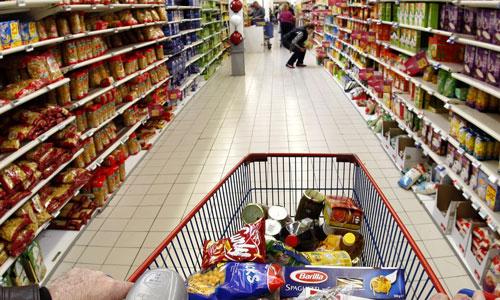 La grande distribution
Quel meilleur moyen pour toucher une famille que la grande distribution? En effet ces structures ont spécialement été crées avec pour principale cible les familles, surtout nombreuses. En effet, au sein même de ces magasins nous pouvons trouver de quoi répondre aux besoins de tous, que ce soit au niveau alimentaire, scolaire, hygiénique, vestimentaire, etc. 

Pour faciliter l’accès aux familles celle-ci utilise principalement des tracts promotionnels déposés dans tous les foyers de sa zone de chalandise. La récente loi leur permettant de faire de la publicité télévisée est également d’une grande aide.

Pour s’adapter au manque de temps de ses clients, elle a su développer le drive au cours de ces dernières années.
Quels circuits de distribution?
Les Hard Discount
Les Hard Discount sont également un très bon moyen de toucher les familles ainsi que de répondre à leurs besoins. En effet, ils sont une bonne alternative aux super et hypermarchés car proposent toute sorte de produits mais à prix réduits, ce qui est, comme nous avons pu le voir, un facteur très important pour les familles.

La qualité réduite des produits et le manque de références vis-à-vis de la grande distribution constituent néanmoins sa limite.
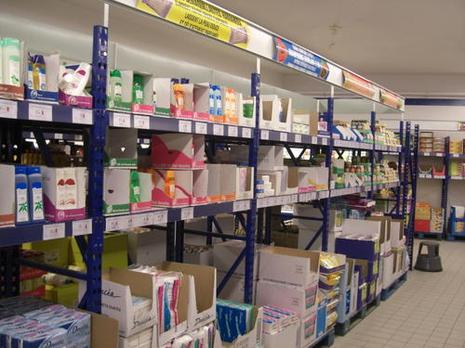 Quels circuits de distribution?
Les magasins spécialisés
Un ensemble de magasins spécialisés ont pour créneau de toucher l’ensemble de la population et particulièrement la famille. Dans ceux-ci, nous pouvons trouver des articles pour l’homme, la femme, les enfants, …

Ce système est particulièrement répandu dans le textile et la chaussure avec par exemple Kiabi, La Halle, H&M, … Ainsi, sachant que les parents font rarement les magasins seuls, cela leur permet de voir arriver dans leurs magasins toute la famille qui sera en mesure de trouver les articles lui correspondant, ce qui est pour elles un moyen bien plus simple et rapide.
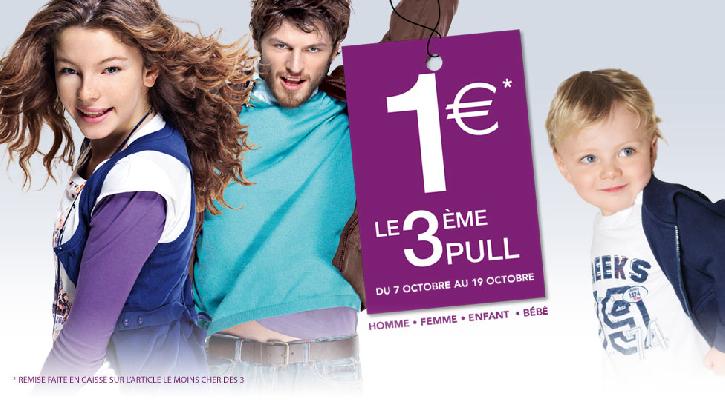 Quels circuits de distribution?
Les centres commerciaux
Depuis leur création à la fin des années 60, les centres commerciaux ont connu un réel succès auprès de toute la population mais surtout la famille. Ayant pour principe de regrouper un hypermarché puis une galerie marchande avec de nombreux et divers commerces, ils se trouvent très pratiques pour celle-ci.

La famille peut y trouver tout ce dont elle a besoin et pour tous grâce à ces nombreux magasins, ce qui lui évite de devoir se déplacer dans de nombreux endroits. Par exemple, pour la rentrée scolaire, la mère peut à la fois se rendre dans les magasins de vêtements, chaussures de la galerie, faire des photos d’identité, acheter les fournitures dans l’hyper, etc. tout trouver au même endroit a pour avantage le gain de temps mais également la facilité de déplacement car faire les magasins avec plusieurs enfants n’est pas une tâche simple.

Preuve de leur succès? Aujourd’hui en France; 700 centres commerciaux, soit 32 000 commerces, 117 milliards d’euros de chiffre d’affaires et 420 000 emplois.

Alors que leur fréquentation tend à baisser (-1,3% en 2010) , ceux-ci ont décidé de se réinventer pour devenir un réel espace de détente et loisirs, en incluant des restaurants, bowlings, cinémas, …
Quels circuits de distribution?
Internet
Internet est devenu un vrai canal de distribution pour les marques, peut être d’ailleurs le plus efficace actuellement. Il permet de toucher l’ensemble de la famille puisque tous les membres y ont accès. D’ailleurs, certains sites peuvent répondre aux besoins de toute la famille, ce qui permettra d’augmenter le panier; La Redoute par exemple

Le e-commerce ne semble pas connaitre la crise. 340 millions de transactions via internet ont été effectuées en France 2010, soit 36% de hausse par rapport à l’année précédente. Avec les 38,6 millions d’internautes en France à la fin du 1er trimestre 2011, nous pouvions compter 28 millions d’acheteurs.

Il est estimé que près de 5% des achats de la population française s’effectuent pas ce canal.
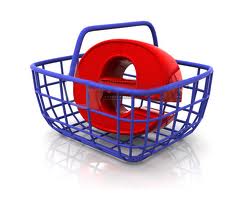 Comment communiquer?
Comment communiquer?
Par quels médias?
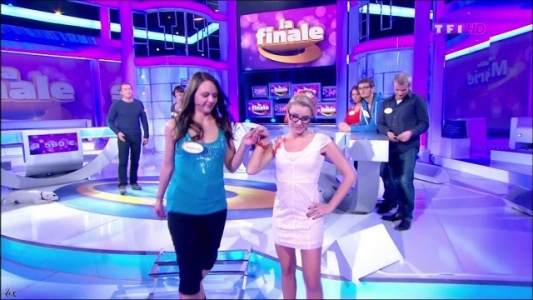 La Télévision
La télévision permet de réunir toute la famille devant les programmes télévisés. Il existe de nombreuses chaines adaptées aux membres de la famille. La tv est le média qui influence toute la famille pour consommer.

Ainsi pour réunir toute la famille, TF1 propose des émissions telles que Ma famille en or qui réuni une famille pour le moment d’un  jeu.  Cette émission met l’accent sur le côté convivial.
Comment communiquer?
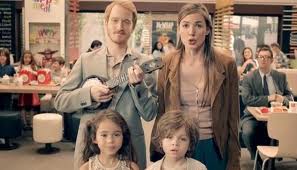 Par quels médias?
La Télévision
On peut également prendre comme exemple les publicités présentes à la télévision destinées aux familles.
Mac Donald avec sa nouvelle pub, montre une famille joyeuse, chanteuse qui souhaite commander un menu. Le père lui choisit un hamburger, la mère une salade composé et les enfants un happy meal, elle s’adresse donc à toute la famille. 

La marque Nutella renvoie à l’image de la famille parfaite réunie devant un petit déjeuner équilibré. On peut voir que toute la famille aime le Nutella. 

En mars 2012, en moyenne chaque jour, les individus entre 4 et 14ans ont regardé la télévision 2h20, entre 15 et 34 ans 2h53, ceux de 50ans et plus 5h13, les ménagères de moins de 50ans 4h11.
Comment communiquer?
Par quels médias?
Internet
Avec l’évolution des nouvelles technologies, internet est devenu accessible pour tous; adolescents, parents, grands parents. 
Néanmoins, au sein d’une famille les adolescents utilisent fréquemment internet. Ce média influence beaucoup les jeunes quand aux modes de consommation. 
En effet, internet permet de communiquer sur les produits. Les marques proposent une large gamme d’offres allant des produits alimentaires aux offres de voyage pour toute la famille.

La toute nouvelle tendance pour les Smartphones facilite d’avantage cette communication via internet. En effet, en Janvier 2012, près de 9 mobinautes sur 10 (89,8%) ont visité un site optimisé ou non pour le mobile.
Comment communiquer?
Par quels médias?
Internet
Il existe de nombreux sites internet qui permet aux familles de communiquer avec chaque membre. 
Par exemple : Le site Tribuweb est une plateforme Internet gratuite, spécialement conçue pour les communautés telles que les familles. En créant son Tribuweb, chacun dispose d'un espace privé pour communiquer avec les membres de sa famille. Ce site permet de réunir virtuellement la famille éloignée, elle peut ainsi partager toutes ses photos.
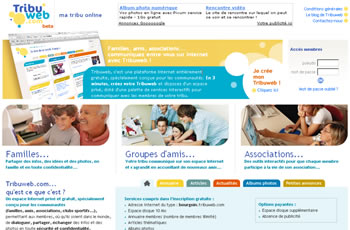 Comment communiquer?
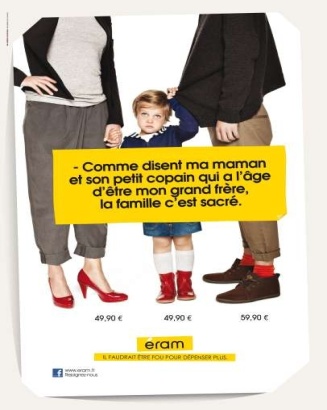 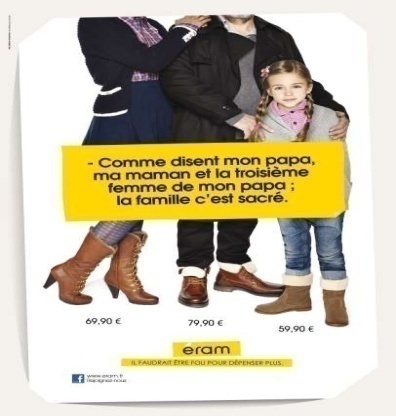 Par quels médias?
L’Affichage
L’affichage joue un rôle important  pour influencer la famille. En effet, il joue beaucoup sur le visuel, les couleurs afin d’attirer l’attention et susciter l’intérêt.

La marque de chaussures Eram, représente sur ses affiches publicitaires des portraits de familles différentes. Eram représente des familles recomposées, des familles monoparentales et des familles parentales. Le message véhiculé par la marque est un message de tolérance, de partage dont le slogan est « la famille c’est sacré ». En véhiculant ce message, Eram cherche à toucher toutes les familles en proposant des chaussures à toutes.
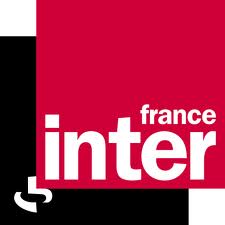 Comment communiquer?
Par quels médias?
La radio
Majoritairement, les jeunes écoutent des stations radio musicales telles que : FUN RADIO, NRJ, VIRGIN radio.

Les parents, eux, écoutent des stations radio d’informations tels que : France BLEU, EUROPE 2.

 Ces radios véhiculent à longueur de journée des messages publicitaires incitant les jeunes et les parents à consommer certains produits. Cela nous permet, via différentes radios, de toucher tous les membres de la famille.
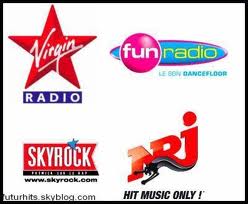 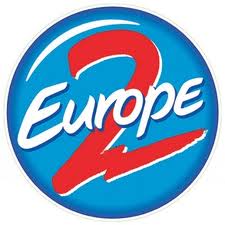 Comment communiquer?
Par quels médias?
La presse
Nous pouvons également toucher l’ensemble de la famille grâce à la presse. Etant donné que ceux-ci s’influencent entre eux, il peut être intéressant de tous pouvoir les aborder.

Quelques exemples :
Enfants : Le journal de Mickey, Witch Mag, Pomme d’Api…
Jeunes : Public, Closer, …
Femmes : Femme Actuelle, Femina, …
Hommes : L’équipe, GQ, …

Il y a aussi évidemment le journal qui permet de toucher toute la famille à la fois (excepté les plus jeunes enfants).
Comment communiquer?
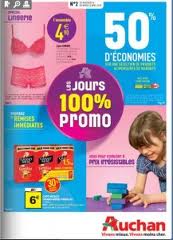 Par quels médias?
Les supports papiers
Les familles reçoivent  constamment des prospectus et des magasines dans leur boite aux lettres. Ces prospectus proposent des produits pour toute la famille, des produits en lots, des produits de grande quantité à des prix attractifs car ils sont souvent en promotion.
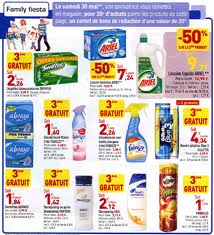 Comment communiquer?
Quels messages faire passer?
Les publicités souhaitent reproduire le schéma familial. Les marques s’adaptent à toutes les familles et  à toutes les situations.
Actuellement, les enfants jouent un rôle important dans le processus d’achat. Les enfants influencent beaucoup les parents à acheter, ils jouent un rôle important, ils sont de plus en plus exigeants.
La marque Lactel représente un enfant roi. Dans son spot publicitaire on peut voir une petite fille demandant à son père d’où vient le lait bio. A la fin de son explication, par association d’idées, la chipie pointe le ventre de sa mère, enceinte, et s’exclame : « En tout cas, moi, je sais d’où il vient, lui ! ». Son père lui décoche un regard interrogateur.
Pour séduire et toucher les familles, les publicités cherchent à leur parler de leur quotidien.

Il existe également des jeux concours inventé par les marques. Par exemple QUESACK qui propose des diffuseurs pour huiles essentiels, a organisé un jeu concours sur le thème des 7 familles. Le but du jeu étant de regrouper le plus grand nombre de familles possible. Ce jeu a, contre toute attente, suscité l’intérêt de nombreux participant. Ainsi, le gagnant se verra offrir un repas au restaurant réunissant tous les membres de sa famille.
Comment fidéliser cette cible?
Comment fidéliser cette cible?
Les offres
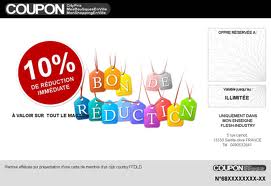 Les coupons réductions
La grande distribution et les magasins spécialisés proposent de nombreux coupons de réduction. Ces coupons permettent d’une part aux magasins de fidéliser ses clients et d’autre part lors de ses prochaines courses la famille va bénéficier de réduction sur plusieurs produits.
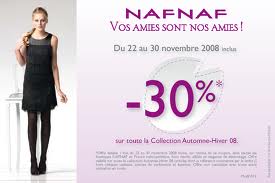 Comment fidéliser cette cible?
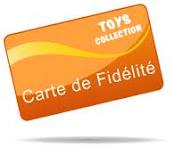 Les offres
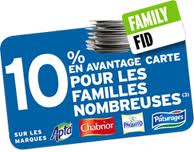 Les cartes de fidélités
Il existe de nombreuses cartes de fidélités qui permettent aux familles de bénéficier de certains avantages.

 Par exemple la carte de fidélité d’Intermarché s’engage pour les familles nombreuses. Les familles doivent s’inscrire au programme sur internet  pour bénéficier de la carte family fid, qui propose des avantages tels que 10% sur les marques Pâturage, Paquito, Cabrior et Apta.
Comment fidéliser cette cible?
Les offres
Offre de réduction
Concernant les offres de réductions, la SNCF propose une carte enfant famille jusqu’à 50% de réduction et 25% de réduction garantis pour les familles avec 1 ou 2 enfants, et également une carte famille nombreuse qui offre 50% de réduction pour tous les trajets à la SNCF.
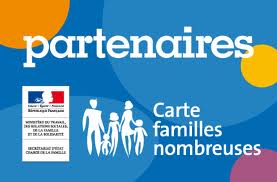 Comment fidéliser cette cible?
Les produits
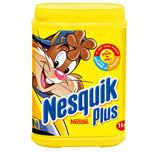 Le packaging
Le packaging joue un rôle important pour attirer le consommateur.

 Nesquik  propose du chocolat en poudre, il cherche tout d’abord à séduire les enfants ensuite les mamans. La principale cible de Nesquik est les jeunes de 11 ans, la couleur jaune flashy du produit attire le regard, Quicky la mascotte de la marque est aimée par les enfants. Les mamans sont sensibles au format et à la quantité du produit car la marque propose des formats familiaux allant jusqu’à 1kg, le prix du produit est abordable.
Comment fidéliser cette cible?
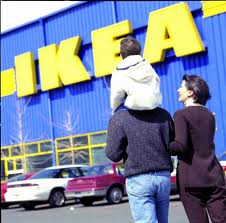 Les produits
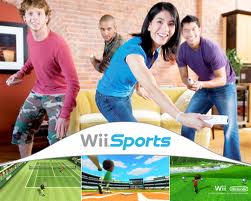 Proposer des solutions adaptées
Les entreprises proposent de nombreux produits adaptés aux familles. 

Le magasin IKEA propose aux familles une garderie le « Smaland » avec des activités diverses afin d’occuper les enfants, il propose à Sydney un « Mansland » dans lequel les hommes peuvent se retrouver devant la télé à regarder un match de foot. Pendant ce temps les mamans peuvent faire les courses en toute tranquillité.

De plus, la console de jeux WII propose des jeux qui s’adaptent à toute la famille. Par exemple, on peut avoir des jeux de danse « juste dance », des jeux d’aventure « Mario », des jeux sportifs « WII sport ».
Comment fidéliser cette cible?
Les produits
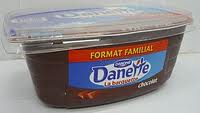 Innovation
Les marques innovent pour s’adapter à toutes les cibles. C’est pourquoi Danette en plus de ses yaourts individuels, propose un yaourt format maxi pour toute la famille avec des saveurs différentes afin de respecter les goûts des enfants et des parents.
Les marques innovent constamment afin de séduire tous les membres de la famille et les fidéliser.
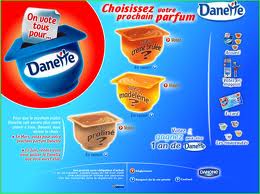 CONCLUSION
Pour conclure, la famille est une cible très intéressante pour tout type de commerce.
En effet, celle-ci se trouve représenter une très large partie de la population, elle consomme beaucoup, elle est facile à toucher grâce au fait que chacun des membres exerce une influence sur les autres et tous les membres utilisent différents supports de communication. Enfin, en proposant constamment des offres et des produits adaptés pour la famille, les enseignes pourront ainsi fidéliser cette cible.

En somme, prendre comme cible la famille peut permettre d’assurer la pérennité d’une entreprise.
Sources
http://www.e-marketing.fr/Marketing-Magazine/Article/Comportements-d-achat-europeens-les-7-familles-9949-1.htm

http://www.mediametrie.fr/

http://librapport.org/getpdf.php?get=204&id=17&pagename=FILE:

http://www.credoc.fr/pdf/Sou/prospective_consommation.pdf

http://insee.maquettes.cndp.fr/cons/quoi/tendanceslongues.htm

http://www.lenouveleconomiste.fr/lesdossiers/immobilier-le-centre-commercial-10460/

http://www.strategies.fr/actualites/marques/152621W/les-supermarches-sont-les-commerces-les-moins-chers-en-zone-rurale.html

http://www.la-croix.com/Famille/Parents-Enfants/Dossiers/Couple-et-Famille/Famille-et-societe/Les-campagnes-de-pub-puisent-leur-inspiration-au-caeur-des-familles-_NP_-2011-10-13-722663

http://www.strategies.fr/actualites/medias/r37355W/carat-reinvente-la-famille.html

http://www.ipsos.fr/ipsos-public-affairs/actualites/l-influence%C2%A0-enfants-sur-budget-familial
Sources
http://veilletourisme.ca/2011/06/01/linfluence-des-enfants-sur-les-decisions-de-voyage/

http://www.slideshare.net/youngplanneur/influence-pub-enfant


http://www.lsa-conso.fr/la-carte-de-france-des-drive-in,124951

http://www.intermarche.com/famille_nombreuse

http://www.m6bonus.fr/actualites-2238/video-expliquez_nous_formats_individuels_et_familiaux-109698.html

http://www.aquadesign.be/actu/article-4445.php

http://www.lsa-conso.fr/le-prix-est-devenu-le-premier-critere-d-achat-pour-les-vetements,89804

http://www.mesurer-son-pouvoir-dachat.com/multimedia-et-loisirs/552-depenses-en-loisirs-selon-la-categorie-socioprofessionnelle.php

http://www.bouyguestelecom.fr/ideo_multi-lignes/#xtor=SEC-700906-GOO

http://www.ariase.com/fr/television/canalsat/pack-famille.html
Sources
http://www.strategies.fr/actualites/marques/169877W/eram-sacre-la-nouvelle-famille.html

http://www.strategies.fr/actualites/marques/183172W/sfr-joue-sur-la-fibre-paternelle.html

http://www.strategies.fr/actualites/medias/169014W/my-little-paris-lance-un-site-pour-les-meres-de-famille.html

http://www.strategies.fr/etudes-tendances/dossiers/161318/159454W/l-annee-des-grandes-familles.html

http://www.psychologies.com/Famille/Relations-familiales/Parents/Articles-et-Dossiers/La-famille-vue-par-la-pub

http://www.strategies.fr/actualites/marques/152621W/les-supermarches-sont-les-commerces-les-moins-chers-en-zone-rurale.html   

http://www.la-croix.com/Famille/Parents-Enfants/Dossiers/Couple-et-Famille/Famille-et-societe/Les-campagnes-de-pub-puisent-leur-inspiration-au-caeur-des-familles-_NP_-2011-10-13-722663

http://www.strategies.fr/actualites/medias/r37355W/carat-reinvente-la-famille.html  

http://www.insee.fr/fr/themes/tableau.asp?reg_id=0&ref_id=AMFd2  

 http://www.slideshare.net/youngplanneur/influence-pub-enfant